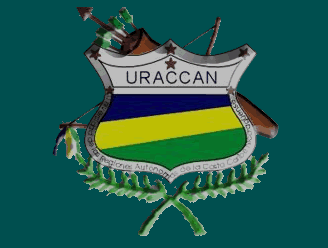 UNIVERSIDAD DE LAS REGIONES AUTONOMAS 
DE LA COSTA CARIBE DE NICARAGUA
URACCAN
 RECINTO BILWI
  




URACCAN Y SU MODELO PEDAGOGICO








Kamla- Bilwi 
Mayo 2010
MISION
Formación de recursos humanos, con conocimientos y capacidades científico técnica, actitudes humanistas, sentido del emprendimiento y la innovación, que contribuyan al fortalecimiento del sistema autonómico regional y del país.
VISION

Ser líder en el paradigma de universidad comunitaria intercultural nacional e internacional, que acompaña procesos de desarrollo con identidad de los pueblos indígenas, mestizos, comunidades étnicas y afro descendientes para la promoción de la ciudadanía intercultural.
OBJETIVOS


REFLEXIONAR SOBRE EL MODELO     PEDAGOGICO  DE    URACCAN
DEFINE 



 COMO UNIVERSIDAD COMUNUTARIA
POR TANTO DEBE SER :-  Intercultural- Responder a necesidades y particularidades propias de los pueblos indígenas y comunidades étnicas.- Llegar al lugar donde están quienes toman decisiones.- Tener un modelo de gestión descentralizado y participativo.- Asegurar acceso a todos/as.- Acompañar procesos de autogestión y autodesarrollo.- Ser de servicio publico.
Principios Metodológicos. Relaciona lo endógeno con lo exógeno en procesos productivos y culturales.. Valora los saberes occidentales, pero también valora lo propio.
MODELO PEDAGÓGICOINTEGRADO
Genera conocimientos, pensamiento propio.
 Transforma
Tiene una proyección hacia la sociedad y hacia el desarrollo de procesos de bienestar de la comunidad.
Debe recoger el pensamiento colectivo frente a su quehacer: docencia investigación y extensión.
Deja claro:

Para que se enseña

Para que se estudia

La intencionalidad pedagógica

El modelo de egresado/a que desea lograr
Componentes Fundamentales
Curriculum
Planes de Estudio
Docencia
Modelo del P - A
Estudiantes
Bibliografía
Evaluación
Docentes- Facilitan- Promueven cambios- Investigador / a constante-Ético / a, responsable- Justo/a, respetuoso/a, solidario/a- Comprometidos/as con el proceso de autonomía y la misión y visión de URACCAN.- Competencia profesional- Comprometidos/as con el bienestar social
Estudiantes- Críticos/as, analíticos/as, honestos/as-Éticos/as y competentes académicamente- Con valores culturales- Con capacidad investigativa y de transferencia tecnológica.- Con autoestima- Creativos/as y emprendedores/as- Orgulloso/a de su pertenencia étnica- Comprometido/a con su formación
Curriculum- Orientados a la reflexión y solución de problemas.- Flexibles- Basados en valores científicos, tecnológicos, culturales, étnicos, lingüísticos.- Actualizados- Con que enfoque intercultural y de genero- Fomentan la investigación- Pertinentes- Acordes a las problemáticas regionales
Metodologías de Enseñanza
Interactivas 
Relacion docente – estudiante reflejan aceptación y respecto.
Aseguran la participación activa
Promueven el espíritu emprendedor y creativo de los/as  estudiantes.
Aseguran facilitación de conocimientos, habilidades, hábitos y destrezas en los /as estudiantes.
Estimulan y promueven la investigación.
Evaluación
Proceso continuo
Considera las diferencias individuales
Apunta  al desarrollo de habilidades
Integral
Toma en cuenta el desempeño
Permite la reflexión de los /as estudiantes
Participante
Critica